HISTORICKÁ GEOGRAFIE
ÚZEMNÍ VÝVOJ ČESKÉHO STÁTU
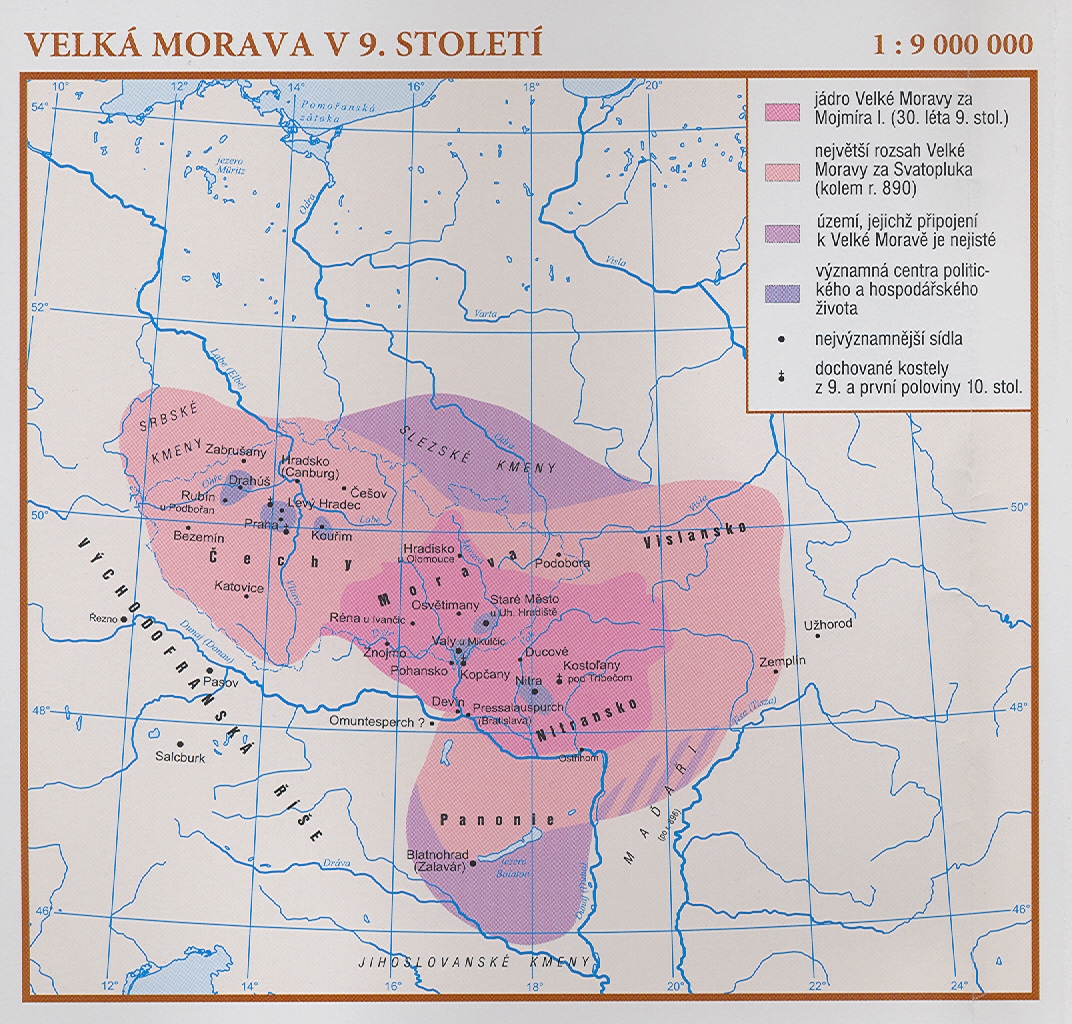 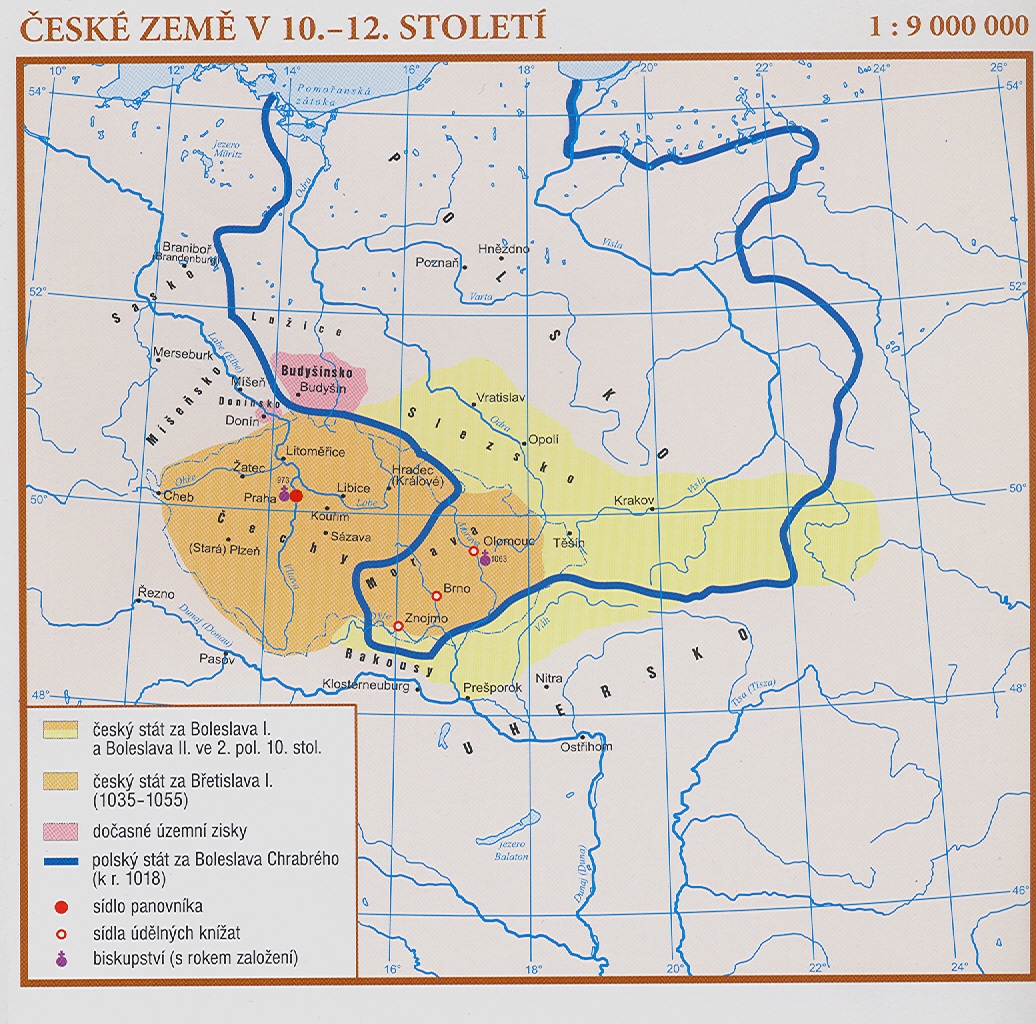 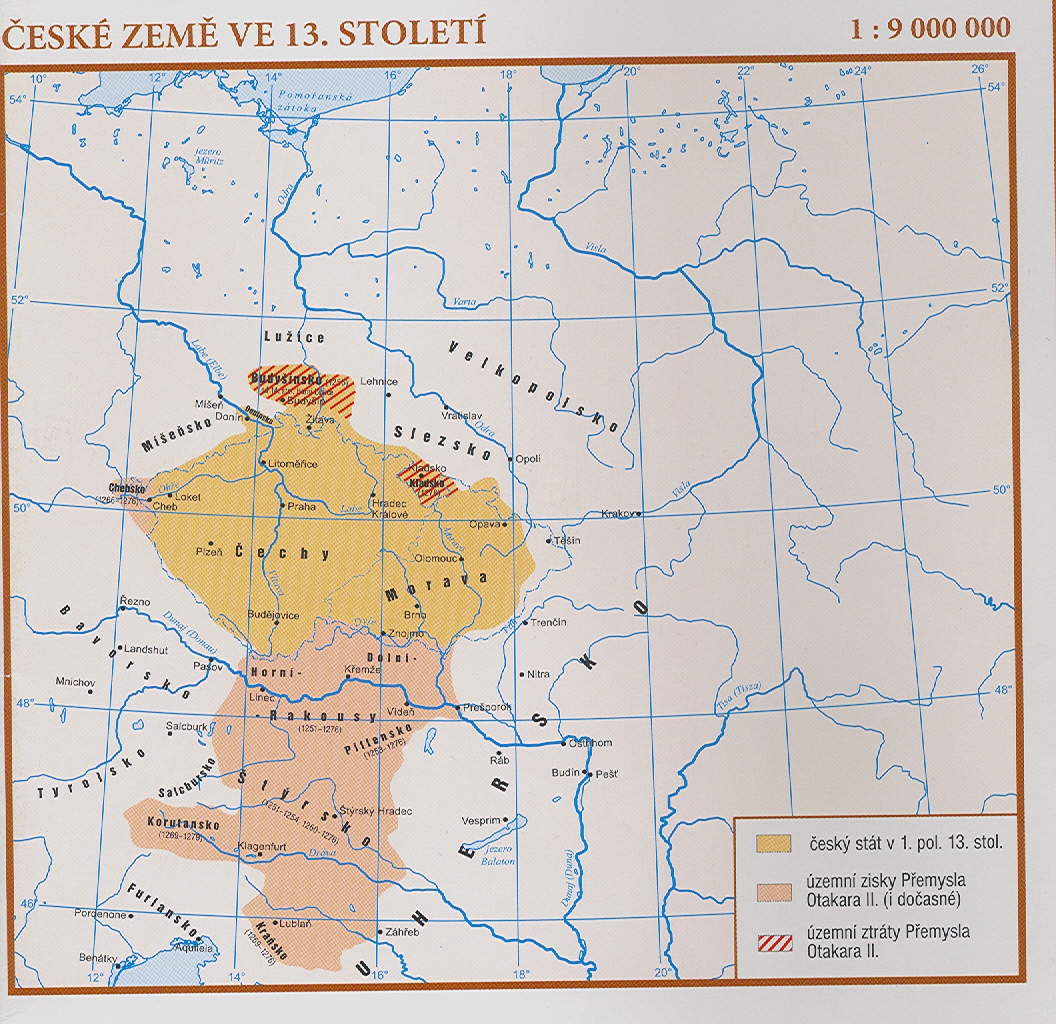 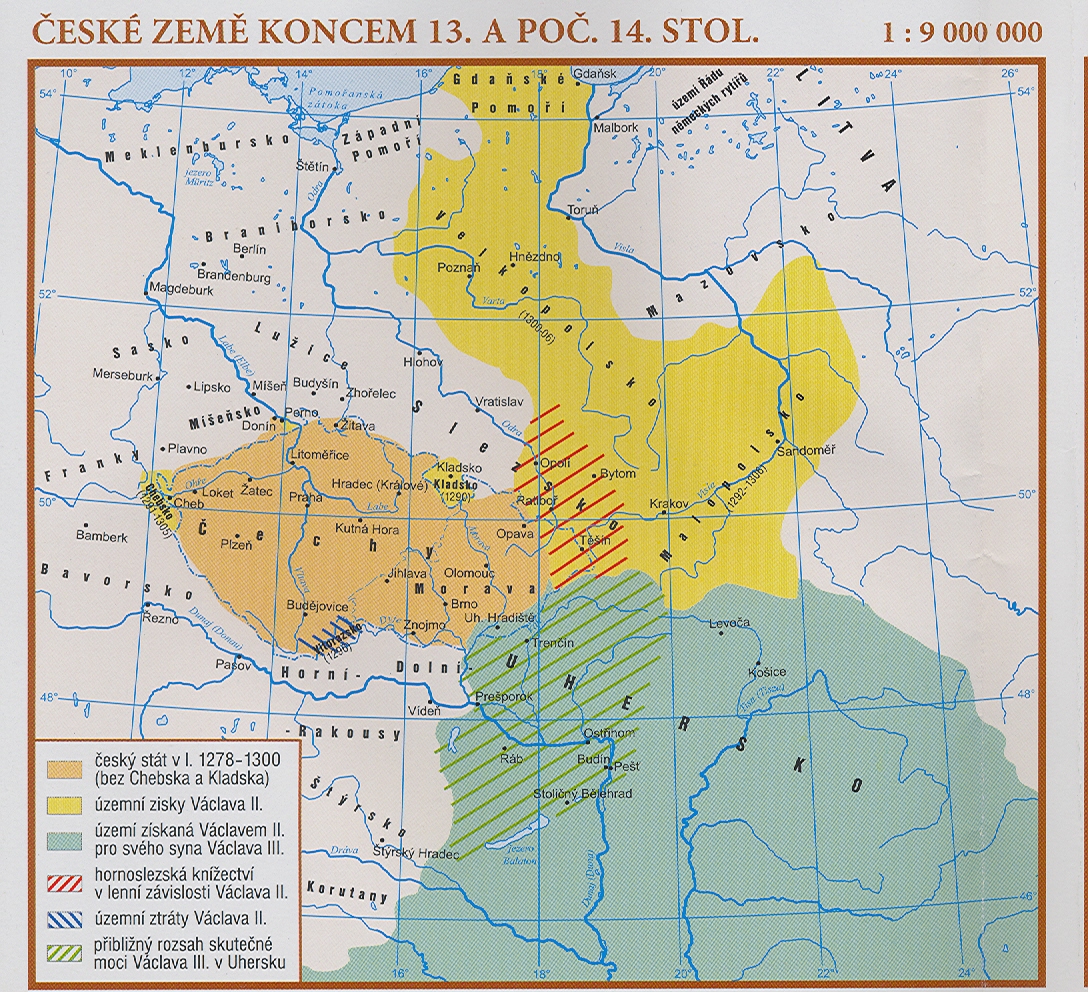 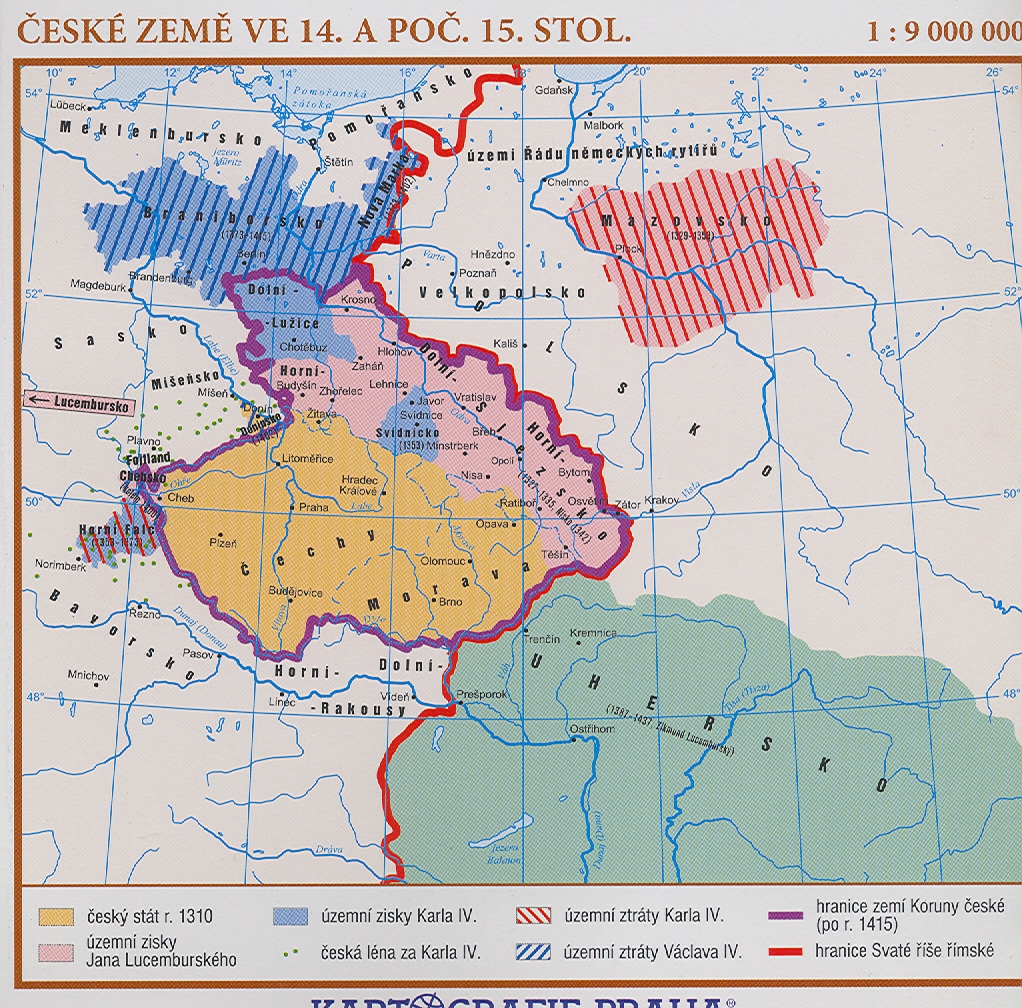 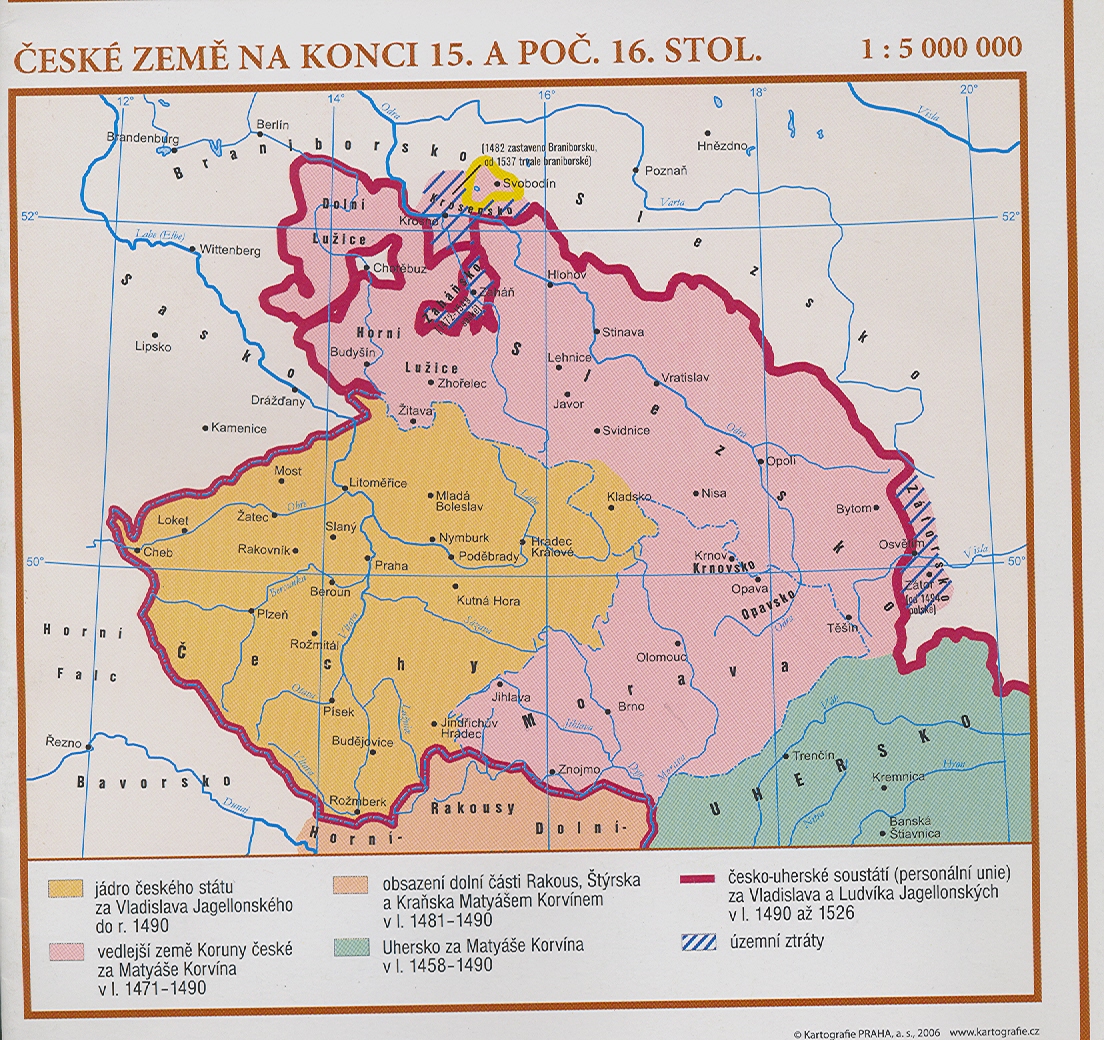 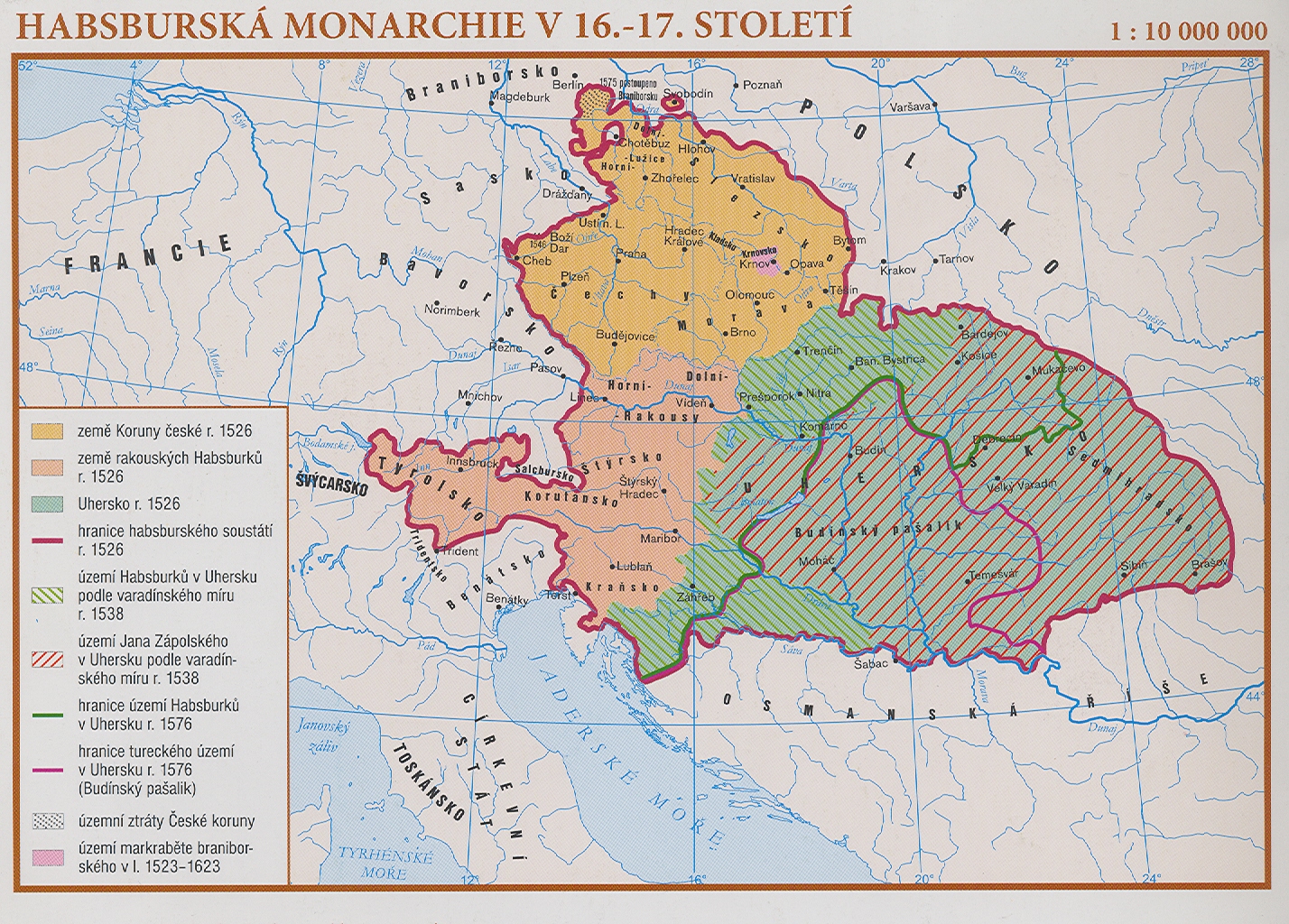 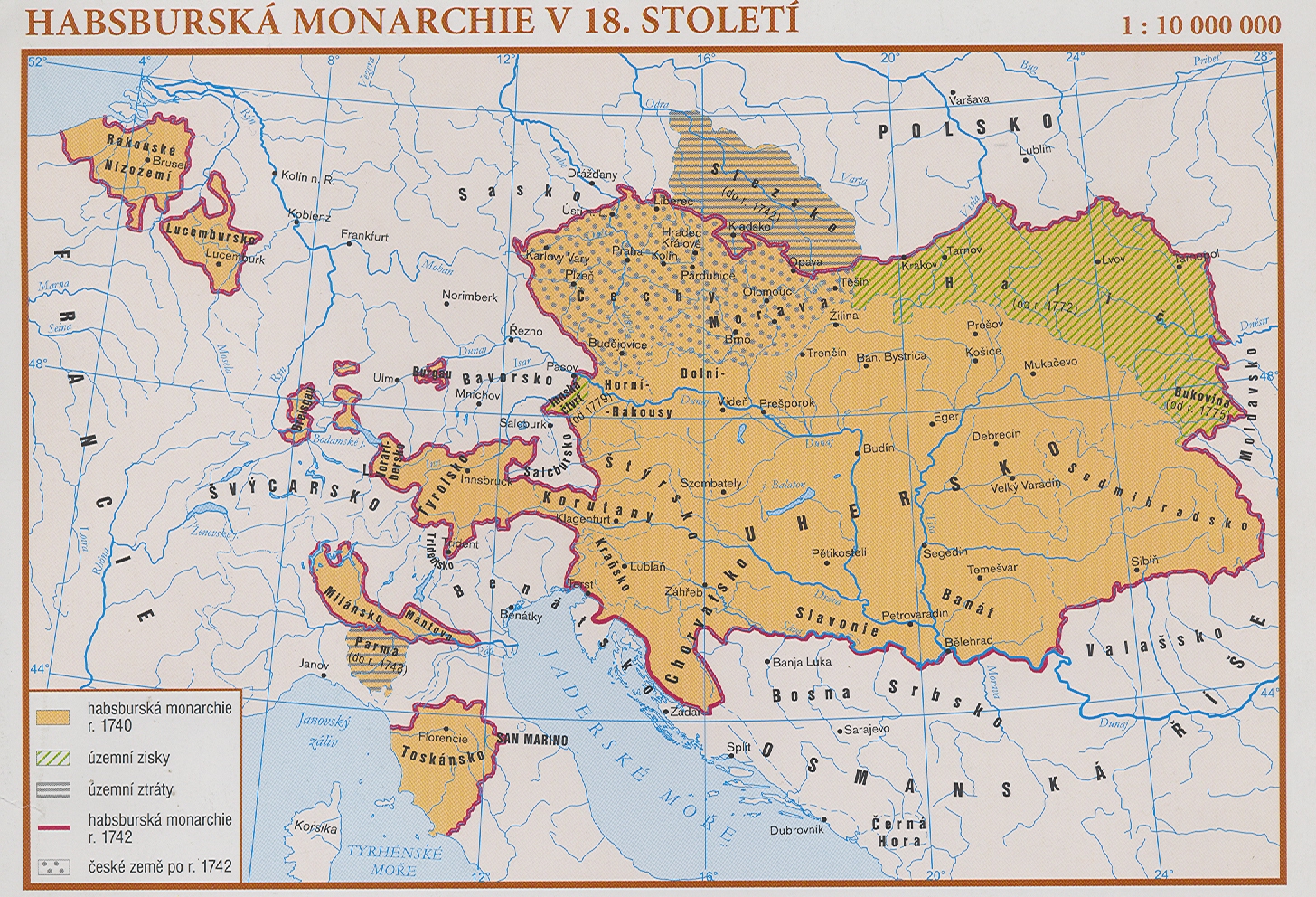 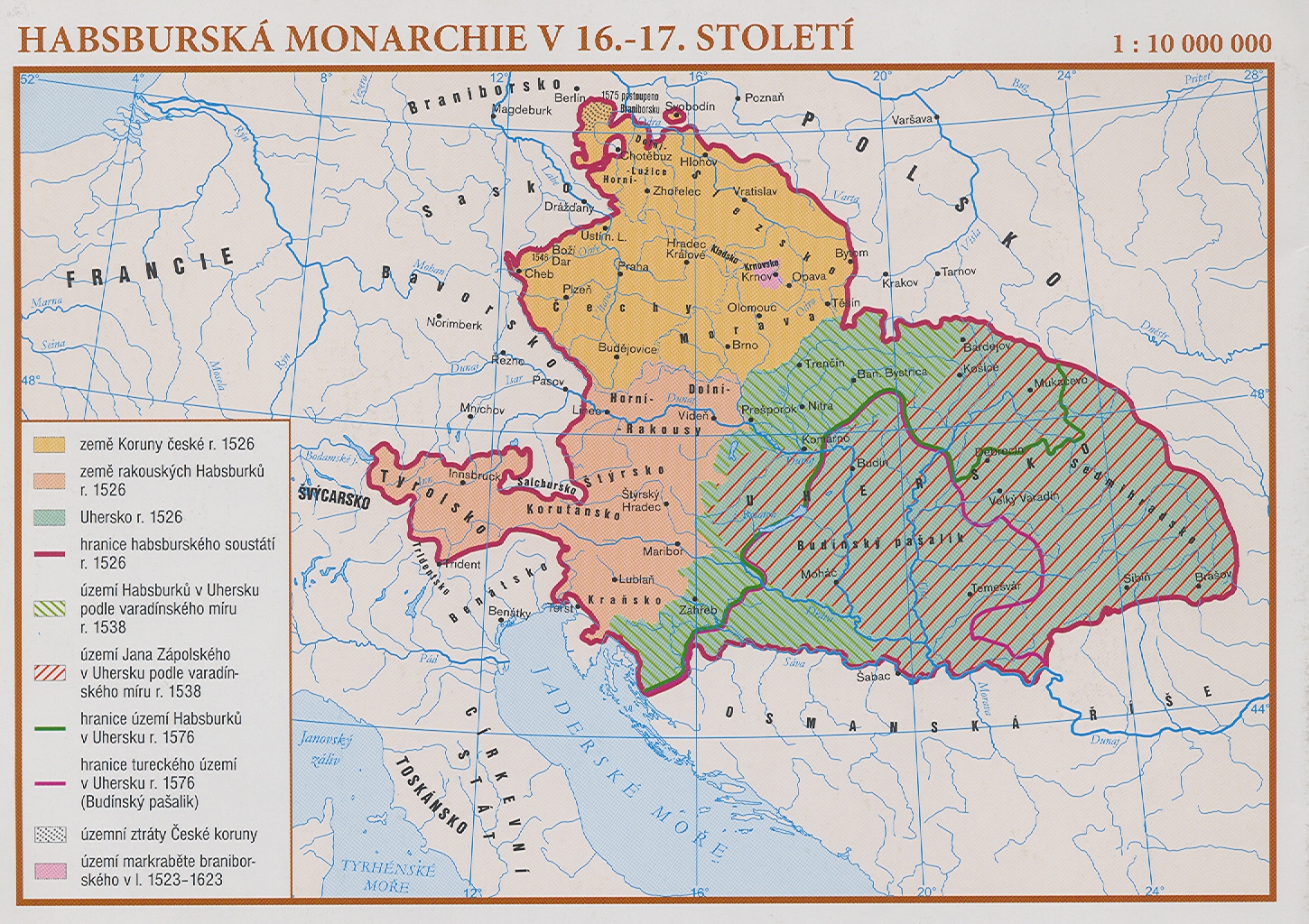 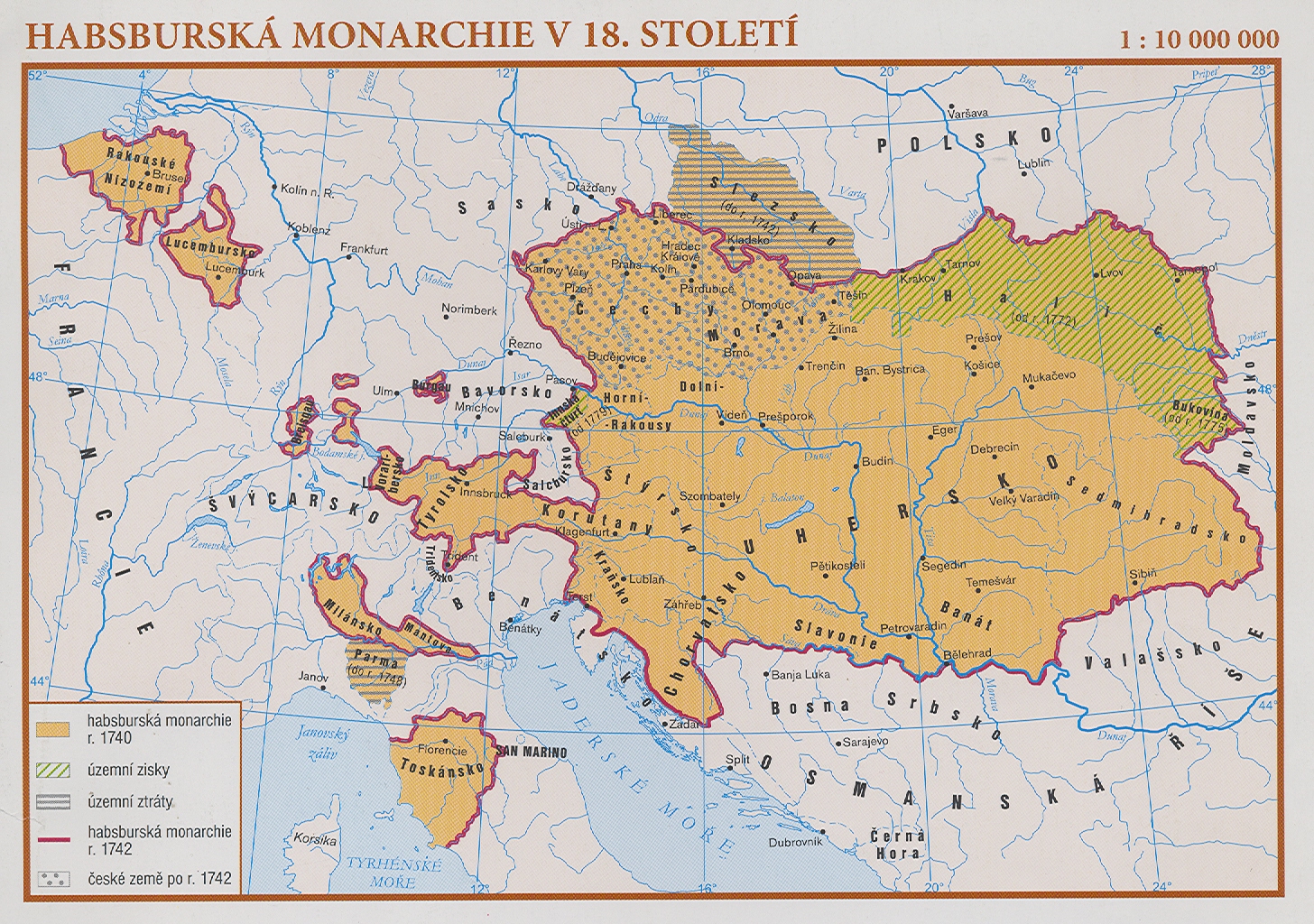 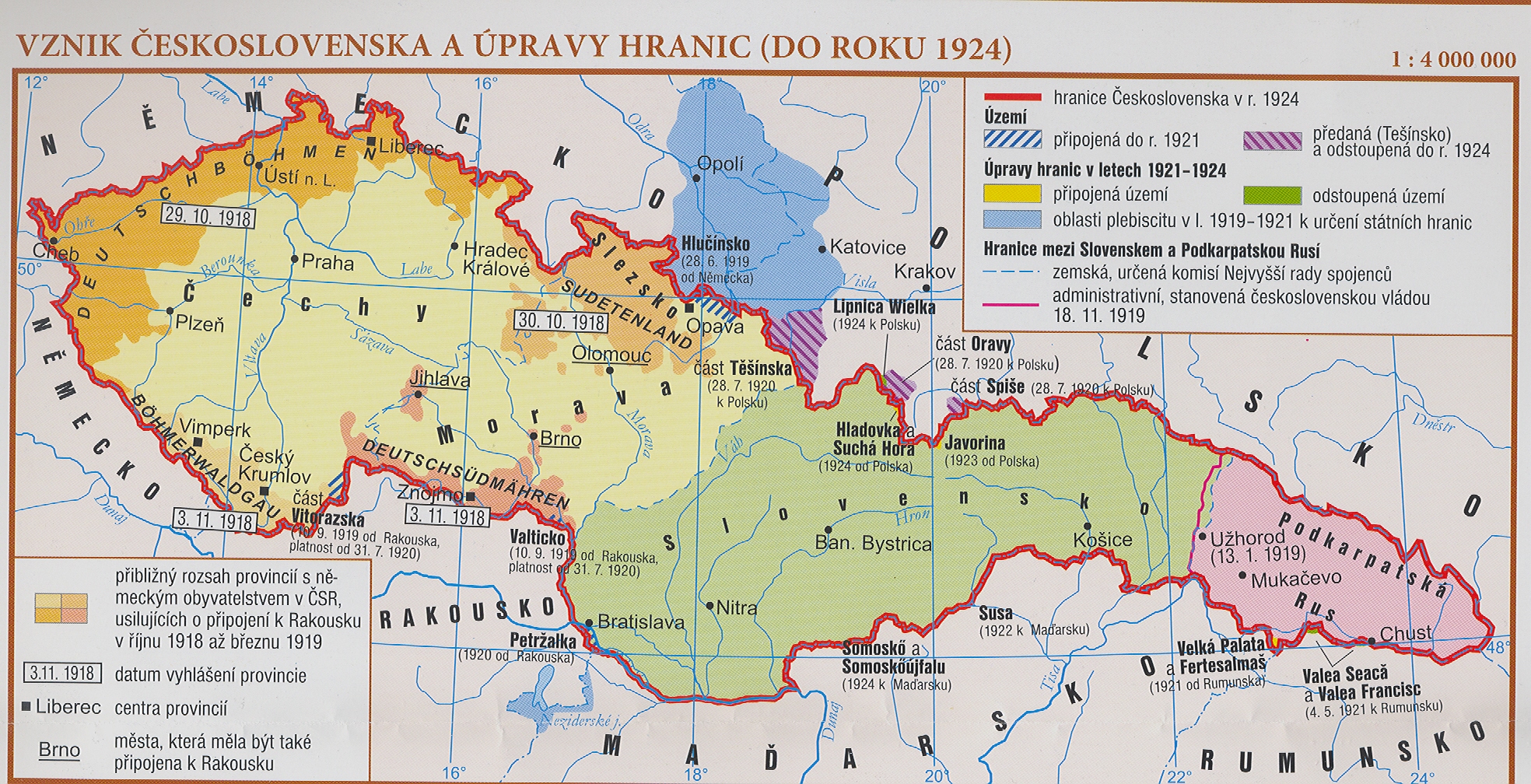 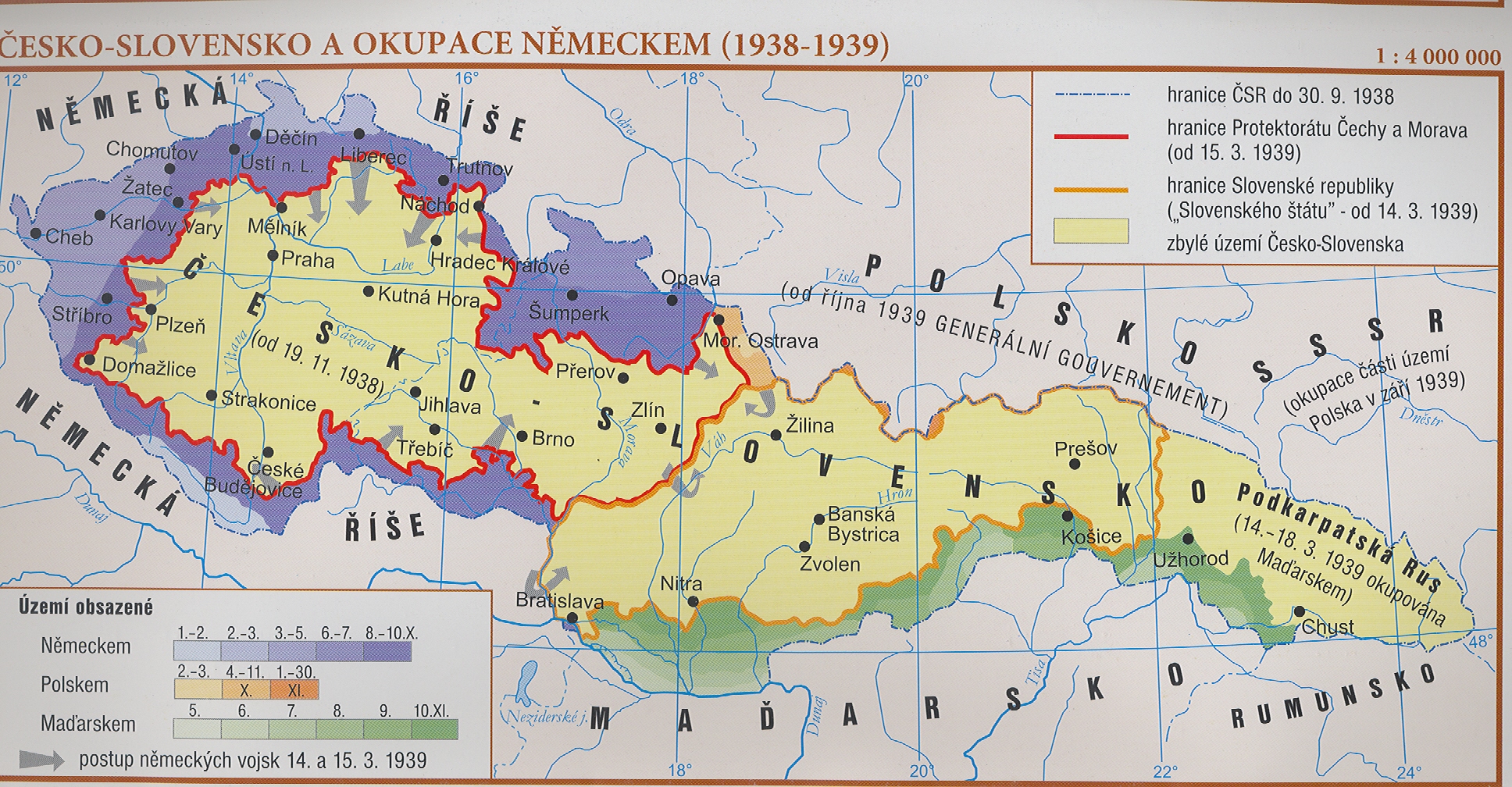 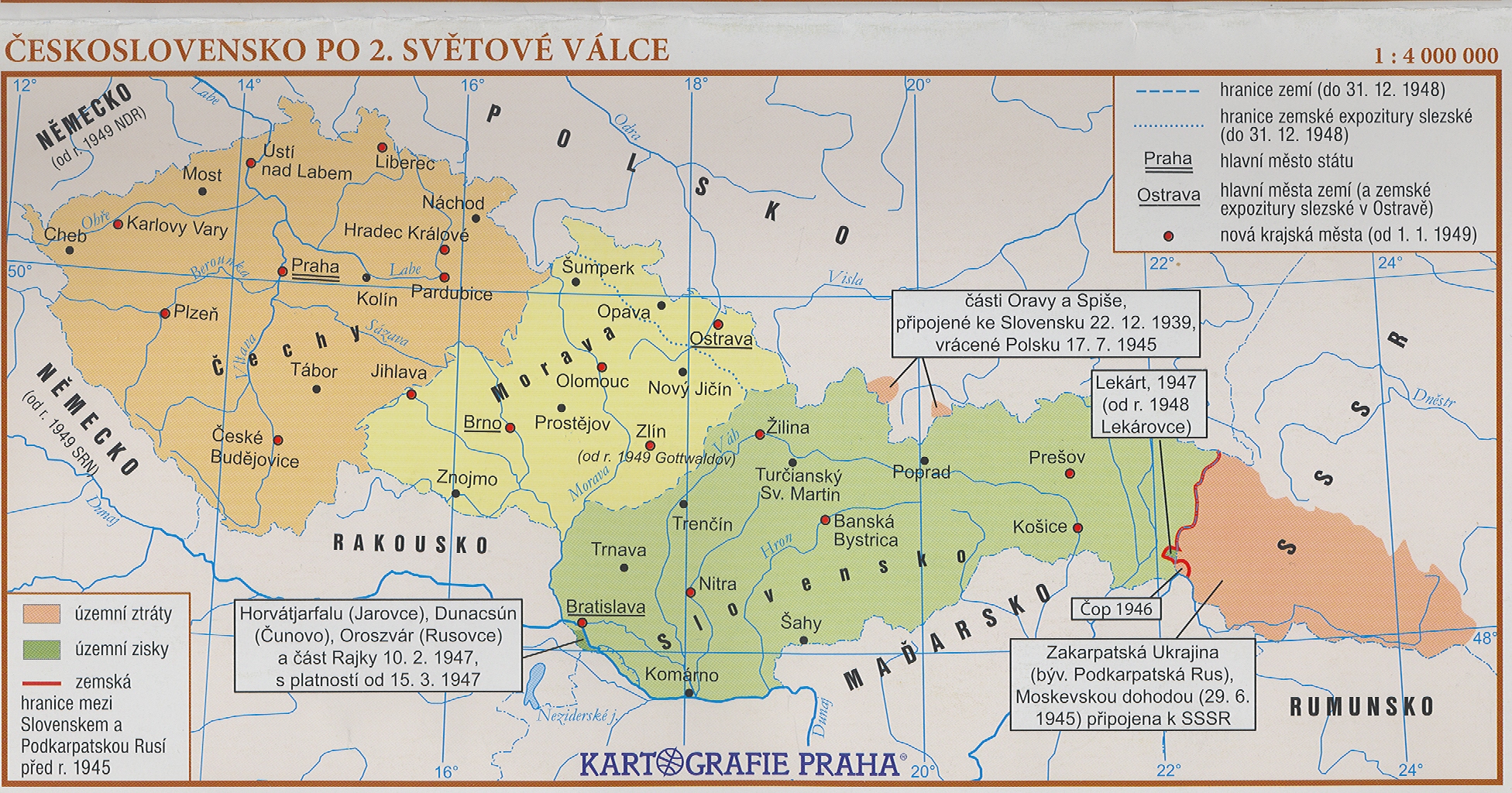